HOW TO USE  MARKETING  AND SALES AUTOMATION  TO GENERATE LEADS AND CLOSE MORE CLOUD AND MANAGED SERVICES AGREEMENTS
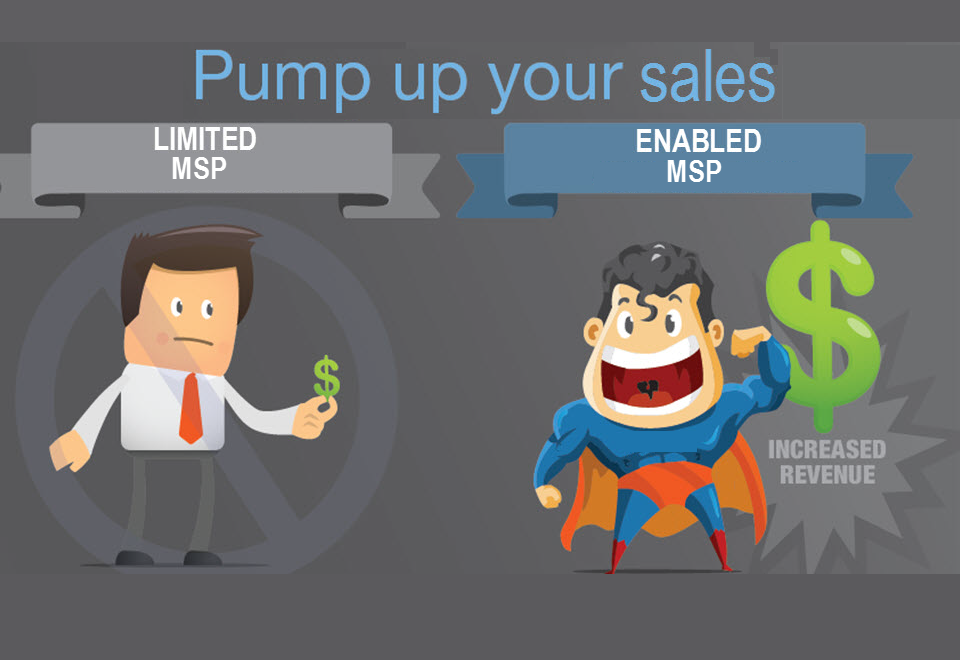 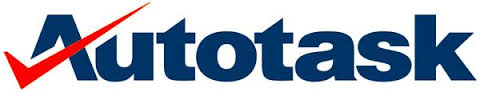 Harbinder Khera
CEO, Mindmatrix Inc.
Harbinder Khera has over 20 years of experience in sales enablement and marketing automation software development. He has provided IT consulting services to Southwest Airlines, Nationwide Insurance, IBM, Siemens, Citibank, and Sprint PCS. Harbinder has an MS in Information Networking from Carnegie Mellon University (CMU), and an MS in Computer Engineering from Florida Atlantic University. He has published numerous articles in the IEEE conference proceedings and has presented at various conferences in the field of wireless and high-speed networks. He is a member of Phi Kappa Phi honor society and a member of the Dean’s Leadership Council at CMU.
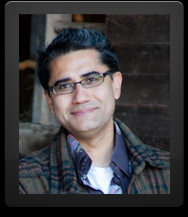 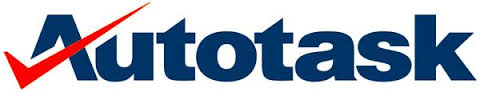 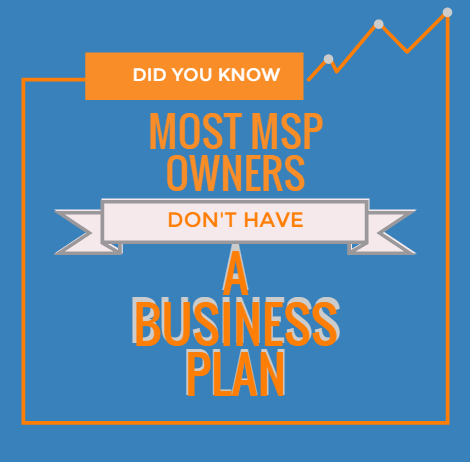 No experience in sales and marketing
Lack of sales and marketing resources
Too busy working in the business rather than on the business
No sales and marketing plans in place
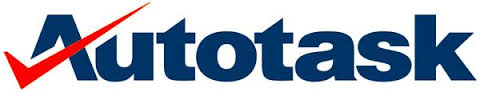 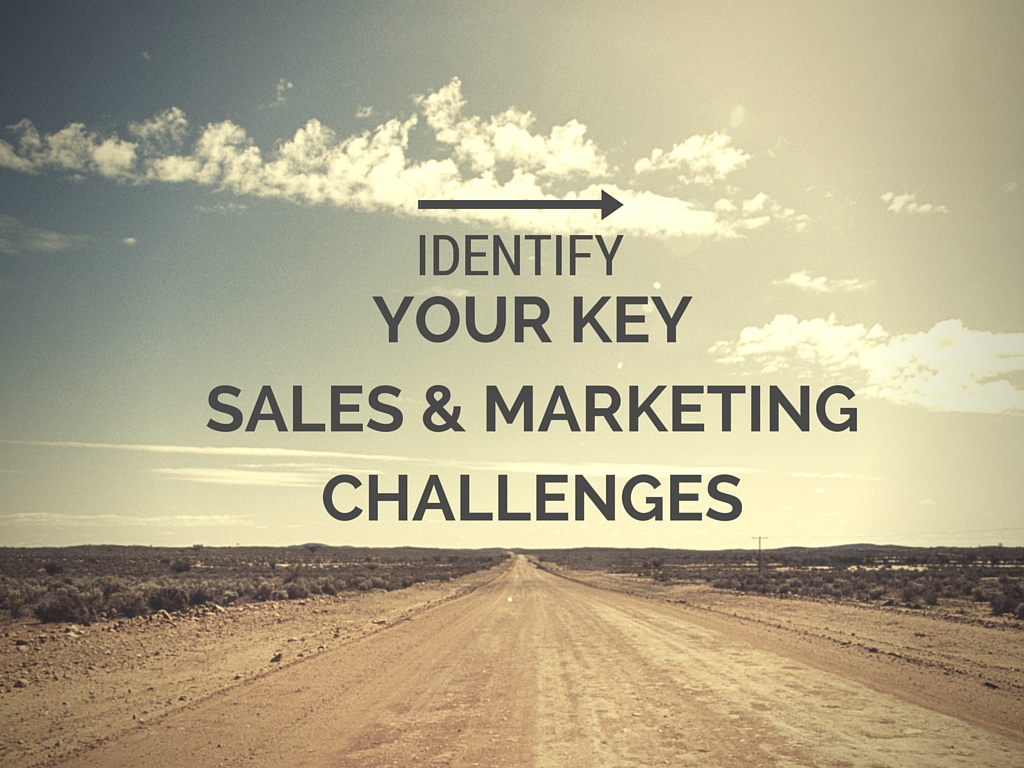 Know the source of each lead
Examine the cost per lead, per source
Determine which lead source is most effective
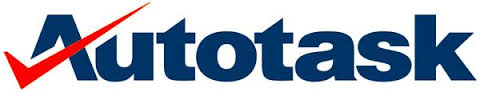 Know the source of each lead
Examine the cost per lead, per source
Determine which lead source is most effective
Poor lead insight
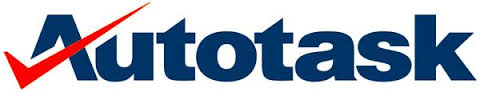 No insight into customer activity
Know the source of each lead
Examine the cost per lead, per source
Determine which lead source is most effective
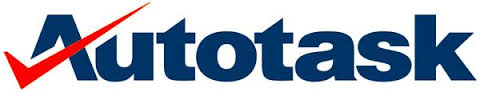 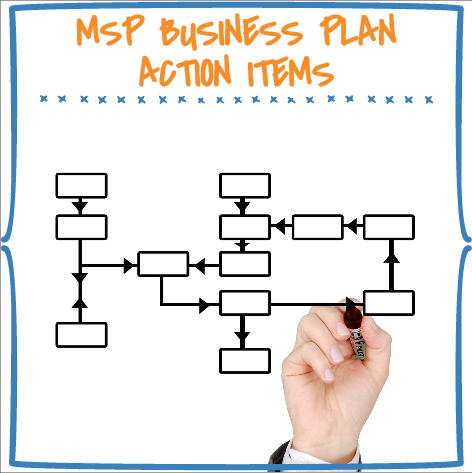 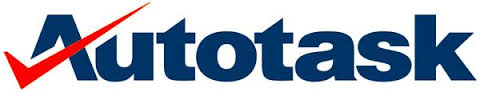 How to grow your business?
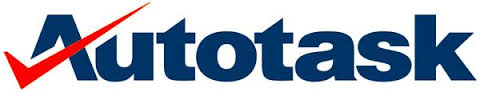 Analyze your customer base & reflect
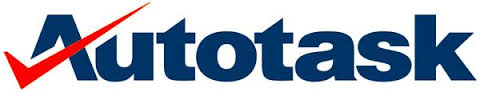 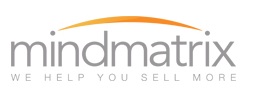 IT Challenges faced by various industry verticals
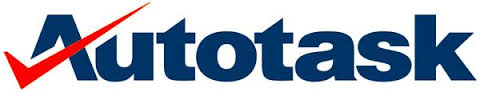 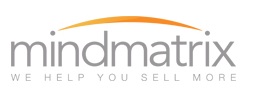 Develop a strategic sales and marketing plan
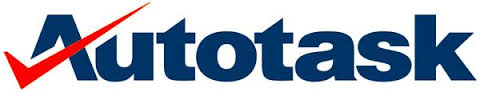 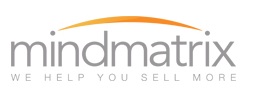 Know the source of each lead
Examine the cost per lead, per source
Determine which lead source is most effective
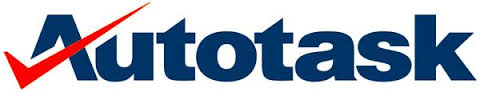 Know the source of each lead
Examine the cost per lead, per source
Determine which lead source is most effective
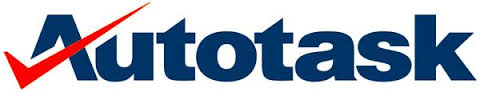 Know the source of each lead
Examine the cost per lead, per source
Determine which lead source is most effective
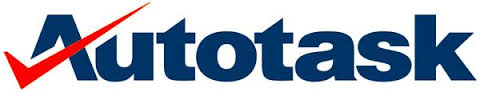 Know the source of each lead
Examine the cost per lead, per source
Determine which lead source is most effective
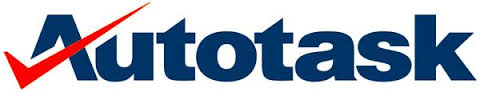 Sample action plan for tackling new leads
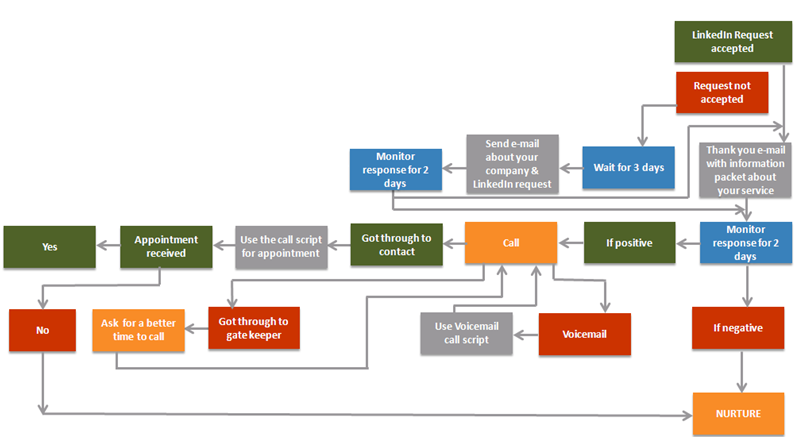 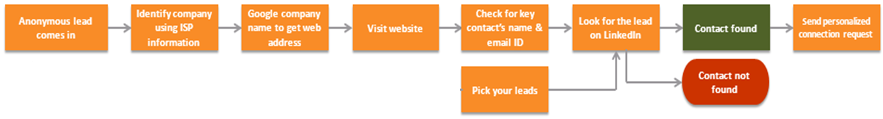 Yellow pages
Local Newspapers
Local business groups and Trade associations
LinkedIn & Facebook groups
Building your brand & growing your business
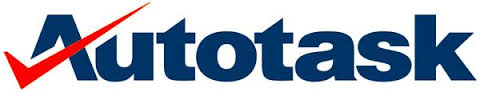 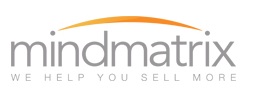 Refine your sales process
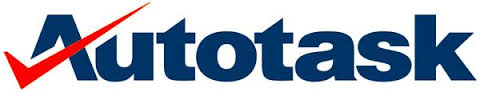 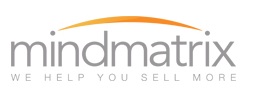 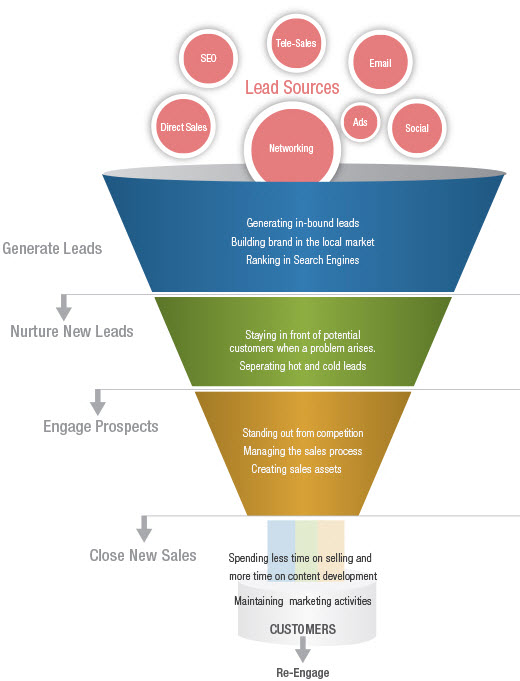 HOW THE MSP ADVANTAGE PROGRAM ADDS VALUE TO YOUR SALES FUNNEL AT EVERY LEVEL
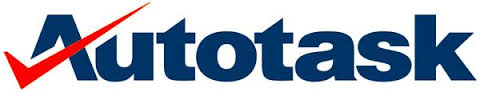 HELPS BUILD LOCAL BRAND, GENERATE LEADS, OUTSOURCED CMO
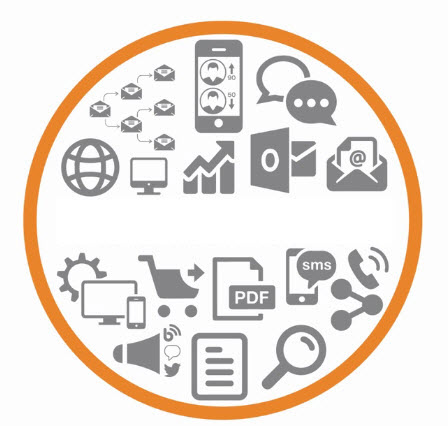 Email Marketing 
Landing Pages for lead Capture
Social Media Automation 
Lead Management 
Web tracking 
MSP advantage Yellowpage /LinkedIn tool
Platform
Blogs
Social Content
Emails
Day 0 alerts - Power messages
Newsletter Content
E-guides
Branded Content
SEO reports/Directory submissions
Sending emails
Importing contacts
Coaching & best practice discussions
Editing landing pages
Data cleanup and migration
Editing templates with personalized content
Generate marketing reports
Sales & Marketing Concierge services
Automated Contact Synchronization with Autotask
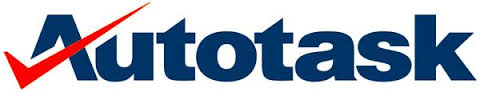 ENGAGE EXISTING CUSTOMERS AND PROSPECTS AND IMPROVE SALES VELOCITY
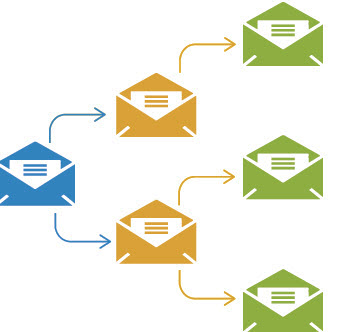 Lead nurturing drip campaigns
Automated lead scoring and routing
Platform
Pre-packaged drip asset
Branded Content
Send warm leads to PSA
PSA integration with Autotask
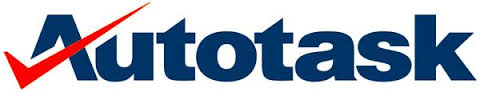 EFFICIENT AND EFFECTIVE SELLING
Real time Hot lead alerts 
360 View of prospect behavior
Sales Playbooks with actionable sales process & 
	assets
Outlook and Gmail plugin for tracking
Automated Sales Prospecting
LinkedIn Lead Generation 
Mobile App for instant access to leads
Platform
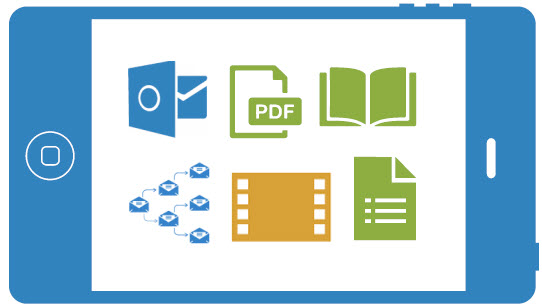 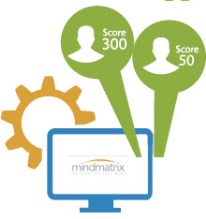 Sales process
Vertical-centric brochures
PPTs
Branded Content
Sales and marketing coaching 
Data scrubbing 
Importing  and Organizing leads
Sales & Marketing Concierge service
Send opportunities/tasks to  Autotask
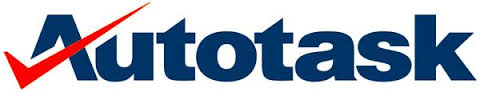 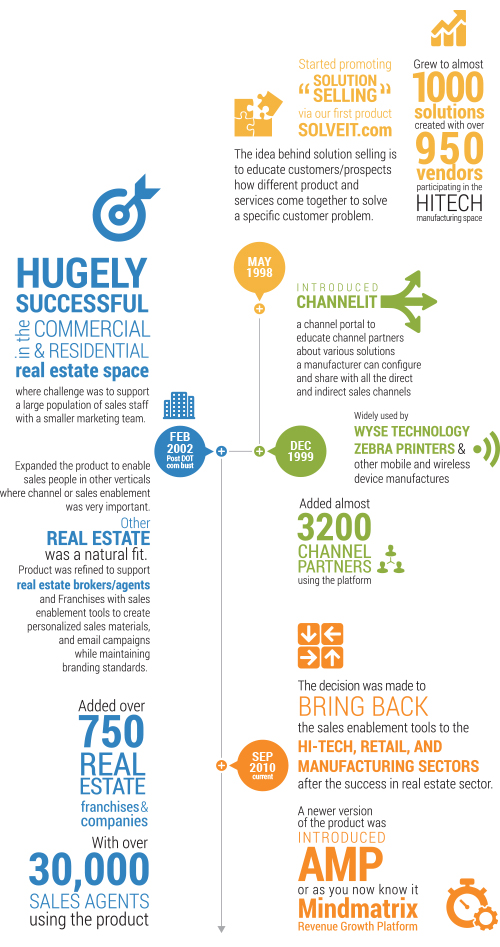 Company overview
Founded in 1998, Mindmatrix provides a Sales and Marketing Enablement Platform for direct sales,  channels, dealers, brokers and reps helping them sell more. 
Only Mindmatrix supports sales and marketing teams throughout the entire buyer’s journey – Lead to Revenue using Asset Management, Sales Enablement, Marketing Automation and Channel Enablement functionalities.
With Mindmatrix, sales & channel managers, and corporate marketing enjoy improved visibility into  sales activities, channel engagement, lead performance, and asset effectiveness.
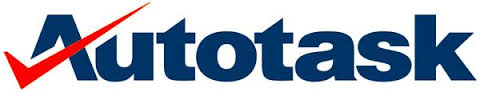 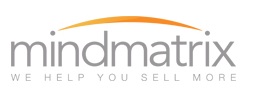 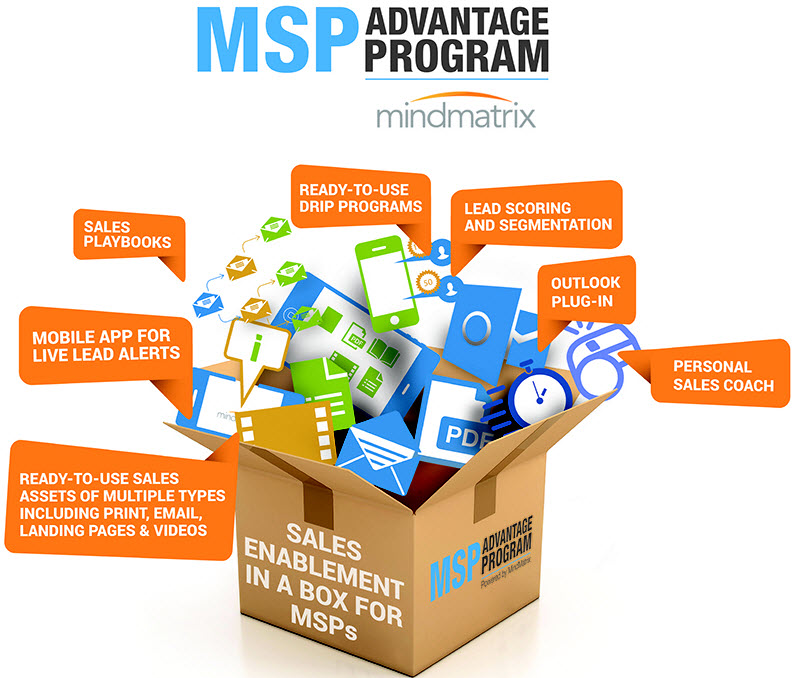 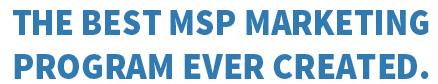 CONTACT US TO LEARN WHY
2403 Sidney Street, Suite 150 | Pittsburgh, PA 15203 | 
Phone: 412.381.0230 | Fax: 412.774.1992
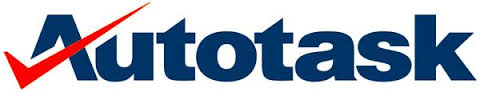